Résolution de problèmes
Groupe 5
Mars 2022
Thé à la menthe
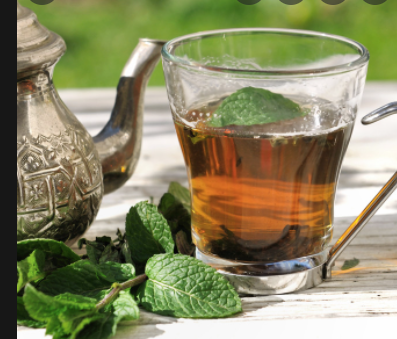 Morceaux de sucre
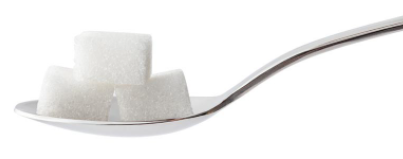 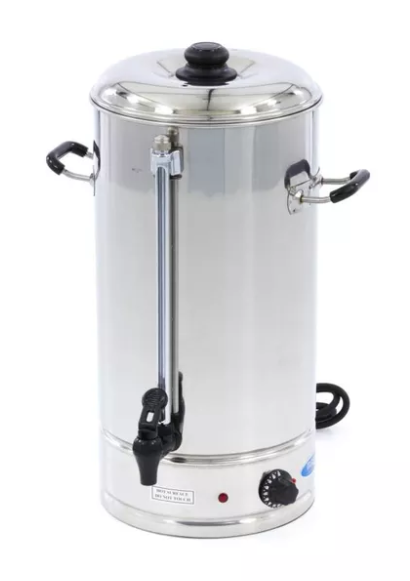 Dans sa recette de thé à la menthe, Basile met 20 morceaux de sucre.
Dans sa recette, Salomé en met 2 fois moins que Basile.

Elle en met aussi 6 de moins que Victoire.

Combien de morceaux de sucre met Victoire dans sa recette de thé à la menthe ?
CORRECTION
20
6
10
?